Великая Отечественная война 
глазами современной молодёжи
Что гибель нам?!
    Мы даже смерти выше.
          В могилах мы построились в отряд,
                И ждем приказа нового.
И пусть
      Не думают, 
            Что мертвые не  слышат,  
                    Когда о них потомки говорят.
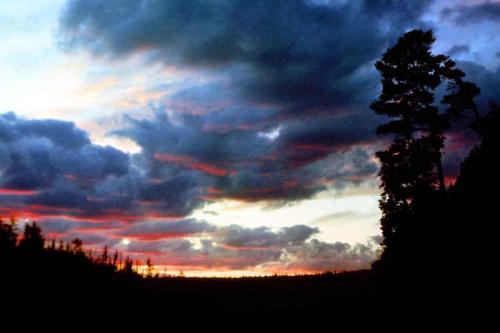 22 
июня 
1941 года
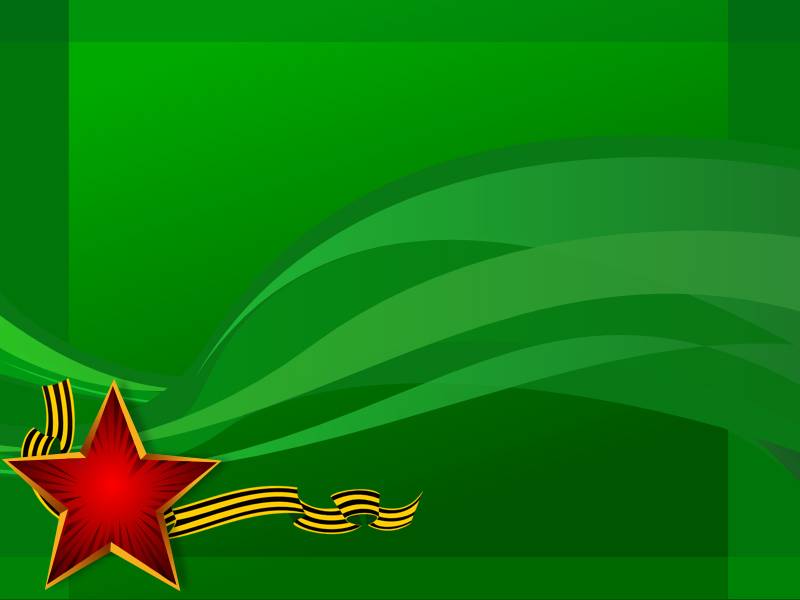 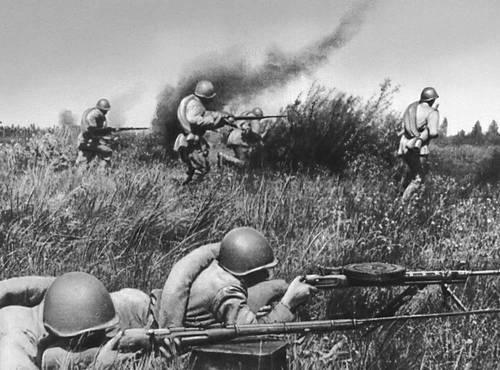 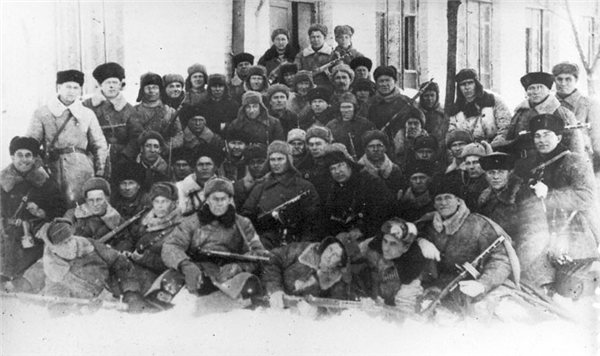 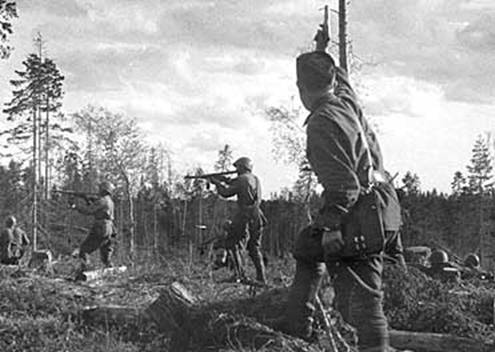 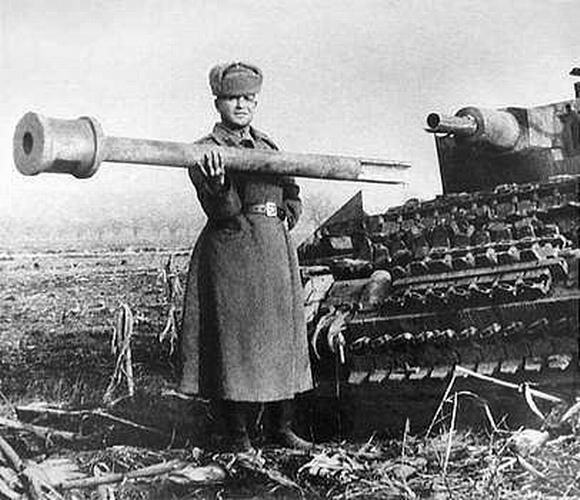 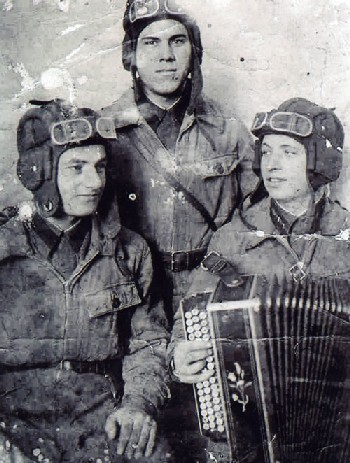 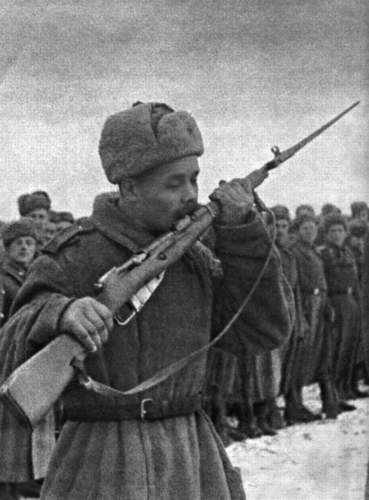